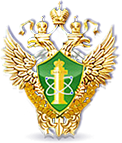 Федеральная служба
по экологическому, технологическому и атомному надзору
Северо-Западное управление
Требования в области безопасного использования и содержания лифтов, подъемных платформ для инвалидов, пассажирских конвейеров (движущихся пешеходных дорожек), эскалаторов, за исключением эскалаторов в метрополитенах. Новое в законодательстве.
Докладчик: начальник отдела по надзору за подъемными сооружениями Северо-Западного управления Ростехнадзора Кирьянов В.И.
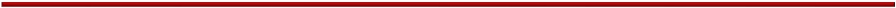 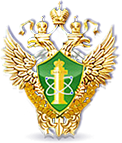 Федеральная служба
по экологическому, технологическому и атомному надзору
Северо-Западное управление
Технический регламент Таможенного союза «Безопасность лифтов» (ТР ТС 011/2011) вступил  в силу с 15 февраля 2013 года.

Постановлением Правительства РФ от 13 мая 2013 года № 407 «Об уполномоченных органах Российской Федерации по обеспечению государственного контроля (надзора) за соблюдением требований технических регламентов Таможенного союза» установлено, что государственный контроль (надзор) за соблюдением требований технического регламента Таможенного союза «Безопасность лифтов» в отношении лифтов и устройств безопасности лифтов на стадии эксплуатации осуществляется Федеральной службой по экологическому, технологическому и атомному надзору.

Федеральным законом от 11.06.2021 № 170-ФЗ «О внесении изменений в отдельные законодательные акты Российской Федерации и с принятием Федерального закона от 31.07.2020 № 248-ФЗ «О государственном контроле (надзоре) и муниципальном контроле в Российской Федерации» с 01.07.2021 исключен государственный контроль (надзор) за соблюдением требований технических регламентов, в том числе технического регламента Таможенного союза «Безопасность лифтов» в отношении лифтов.
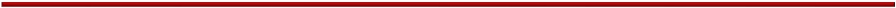 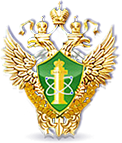 Федеральная служба
по экологическому, технологическому и атомному надзору
Северо-Западное управление
«Правила организации безопасного использования и содержания лифтов, подъемных платформ для инвалидов, пассажирских конвейеров (движущихся пешеходных дорожек) и эскалаторов, за исключением эскалаторов в метрополитенах», утв. постановлением Правительства Российской Федерации от 24.06.2017 № 743, вступили в законную силу с 30 августа 2017 года. 
В Российской Федерации не был определен орган, уполномоченный на осуществление государственного контроля (надзора) за соблюдением требований Правил.
В рамках реализации положений Постановления Правительства РФ от 24.06.2017 № 743 Северо-Западное управление Ростехнадзора осуществляет:
 оказание государственной услуги по вводу лифтов в эксплуатацию после монтажа в связи с заменой или установкой во введенном в эксплуатацию здании или сооружении, а также после модернизации;
прием и учет уведомлений о начале осуществления предпринимательской деятельности по монтажу, демонтажу, эксплуатации, в том числе обслуживанию и ремонту объектов
ведения реестра лифтов, подъемных платформ для инвалидов, пассажирских конвейеров (движущихся пешеходных дорожек) и эскалаторов, за исключением эскалаторов в метрополитенах
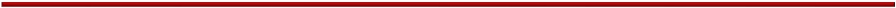 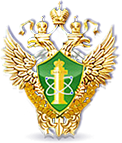 Федеральная служба
по экологическому, технологическому и атомному надзору
Северо-Западное управление
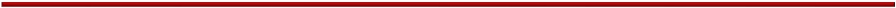 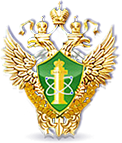 Федеральная служба
по экологическому, технологическому и атомному надзору
Северо-Западное управление
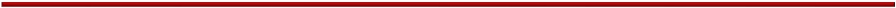 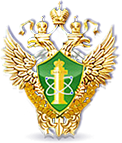 Федеральная служба
по экологическому, технологическому и атомному надзору
Северо-Западное управление
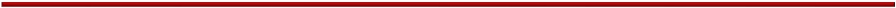 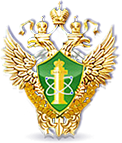 Федеральная служба
по экологическому, технологическому и атомному надзору
Северо-Западное управление
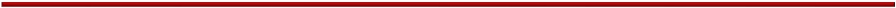 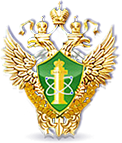 Федеральная служба
по экологическому, технологическому и атомному надзору
Северо-Западное управление
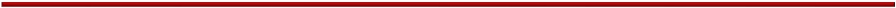 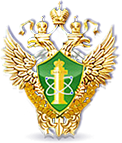 Федеральная служба
по экологическому, технологическому и атомному надзору
Северо-Западное управление
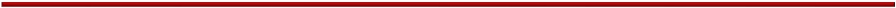 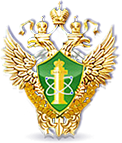 Федеральная служба
по экологическому, технологическому и атомному надзору
Северо-Западное управление
Количество объектов, введенных в эксплуатацию в 2022 году
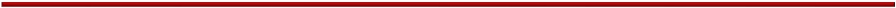 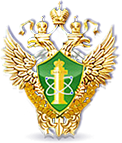 Федеральная служба
по экологическому, технологическому и атомному надзору
Северо-Западное управление
К основным нарушениям, выявленным при проведении контрольных осмотров и препятствующие вводу в эксплуатацию, относятся:

в полном объеме не устраняются дефекты, выявленные аккредитованной испытательной лабораторией (центром) при проведении технического освидетельствования лифта и указанные в акте выявленных несоответствий лифта;

отсутствие у владельца квалифицированного персонала - лиц, ответственных за организацию эксплуатации объекта, диспетчеров, операторов; 

не обеспечивается контроль за работой объекта, а также не организованы обслуживание и ремонт системы диспетчерского (операторского) контроля.
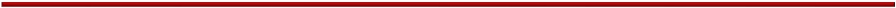 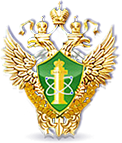 Федеральная служба
по экологическому, технологическому и атомному надзору
Северо-Западное управление
Проблемным вопросом остается приведение лифтов на соответствие требованиям  Технического регламента Таможенного союза «Безопасность лифтов» до 15 февраля 2025 года. 

В соответствии с пунктом 5.5 статьи 6 технического регламента Таможенного союза «Безопасность лифтов», а также с учетом Решения Совета Евразийской экономической комиссии от 19 декабря 2019 года № 112, не позднее 15 февраля 2025 года все лифты, отработавшие назначенный срок службы, должны быть приведены в соответствие с требованиями Технического регламента путем проведения их замены или модернизации.
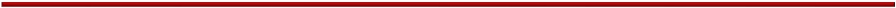 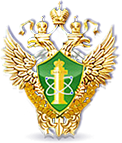 Федеральная служба
по экологическому, технологическому и атомному надзору
Северо-Западное управление
В Санкт-Петербурге на учет в Северо-Западном управлении Ростехнадзора поставлено 55254 лифтов, из которых по состоянию на начало 2023 года 8350 отработали назначенный срок службы (25 лет со дня ввода лифта в эксплуатацию).


 По Ленинградской области это показатель лучше, из 6981 находящихся на учете лифтов по состоянию на начало 2023 года 270 отработали назначенный срок службы (25 лет со дня ввода лифта в эксплуатацию).
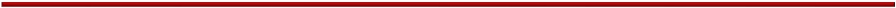 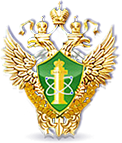 Федеральная служба
по экологическому, технологическому и атомному надзору
Северо-Западное управление
Новое в законодательстве:

В связи с принятием постановления Правительства Российской Федерации от 30 ноября 2022 г. № 2166 «О внесении изменений в Правила организации безопасного использования и содержания лифтов, подъемных платформ для инвалидов, пассажирских конвейеров (движущихся пешеходных дорожек) и эскалаторов, за исключением эскалаторов в метрополитенах» с 1 марта 2023 года вступают в силу изменения законодательства в части принятия решения о вводе лифтов в эксплуатацию, в том числе после их замены (модернизации). 

С 1 марта 2023 органы Ростехнадзора прекращают оказание государственной услуги по вводу в эксплуатацию лифтов, подъемных платформ для инвалидов, пассажирских конвейеров (движущихся пешеходных дорожек) и эскалаторов, за исключением эскалаторов в метрополитенах (далее по тексту – объекты), после осуществления их монтажа в связи с заменой или модернизации.
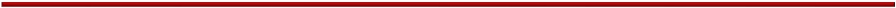 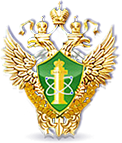 Федеральная служба
по экологическому, технологическому и атомному надзору
Северо-Западное управление
СПАСИБО ЗА ВНИМАНИЕ!
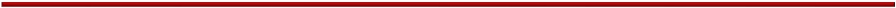